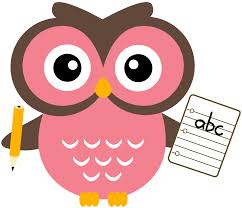 Spelling
The or sound spelt a before l and ll.
Word changers
Word changers
Fall
Ball
Tall
Small
Word changers
Word changers
Wall
Walk
Fall
Call